ANKARA ÜNİVERSİTESİ HUKUK FAKÜLTESİ – MİLLETLERARASI SÖZLESMELER ve TİCARET HUKUKU
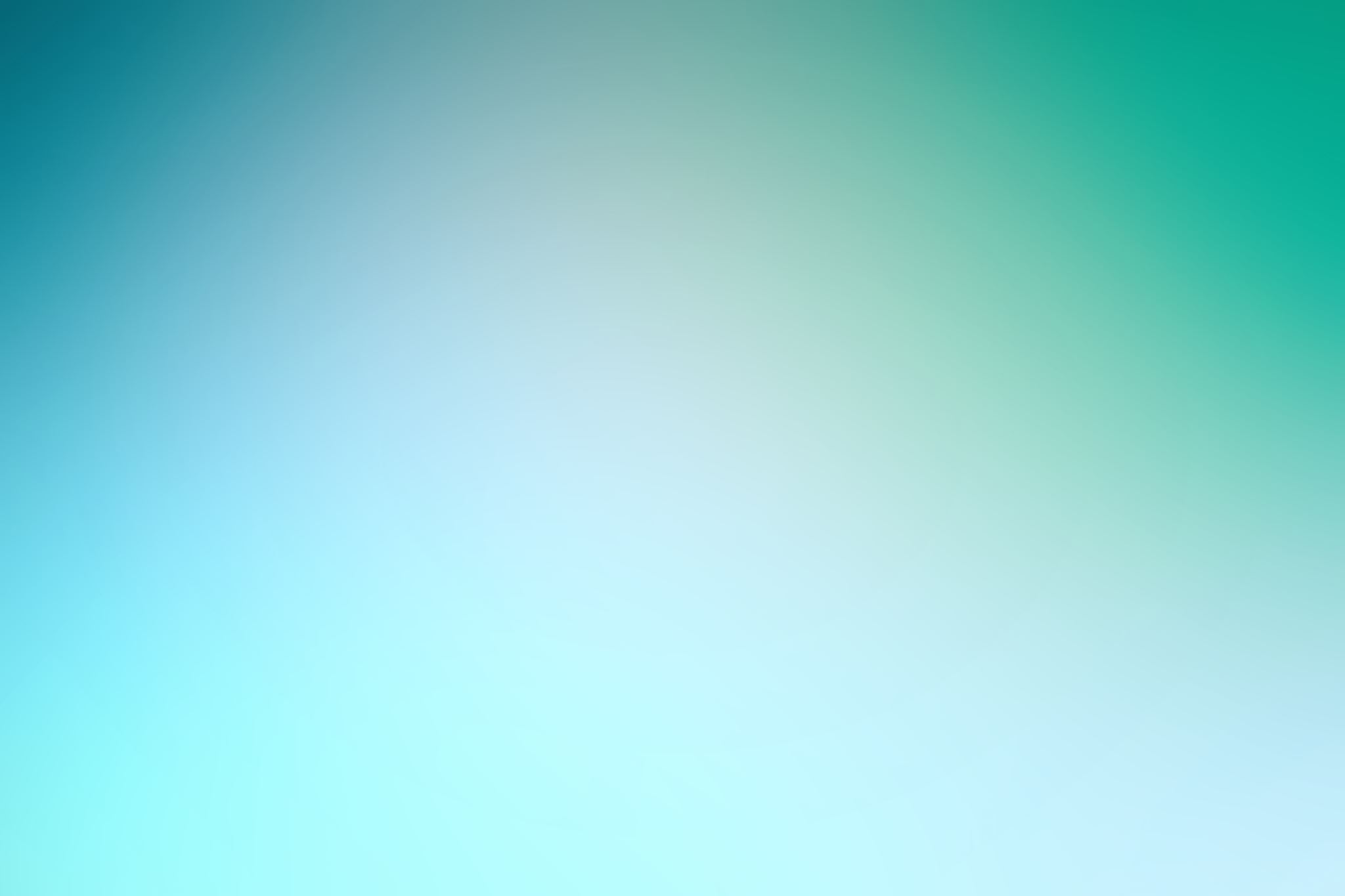 Bu notlar her hafta işlenecek ders planını detaylı olarak göstermesi için hazırlanmış kısa bilgiler içermektedir.
Viyana satım anlaşması
http://cisg7.institut-e-business.de/pdf/Textsammlung/textsammlung-tuerkisch.pdf
1 Ağustos 2011 itibari ile yürürlüktedir. 
Satım sözleşmesinin ve teamüllerin önceliği ilkesi geçerlidir. Hükümler tamamlayıcıdır.
Yersel uygulama alanı
Madde 1 
(1) Bu Antlaşma, işyerleri farklı devletlerde bulunan taraflar arasındaki mal satımı sözleşmelerine, 
(a) bu devletlerin âkit devletlerden olması veya(b) milletlerarası özel hukuk kurallarının âkit bir devletin hukukuna atıf yapmasıhalinde uygulanır. (m. 95 uyarınca çekince koyulabilir)
(2) Tarafların işyerlerinin ayrı devletlerde bulunması olgusu sözleşmeden veya sözleşmenin akdi sırasında veya öncesinde gerçekleşmiş olan görüşmelerden veya verilmiş olan bilgilerden anlaşılmadıkça dikkate alınmaz. (Sözleşme öncesi müzakerelerin devamı veya en geç kurulduğu sırada farklı devletlerde bulunacağı anlaşılmakta)
(3) Bu Antlaşmanın uygulanmasında ne tarafların vatandaşlığı, ne tacir olup olmadıkları, ne de sözleşmenin adî veya ticarî nitelikte olması dikkate alınır. (Satımın ticari olması gerekmez)
Maddi uygulama alanı
Madde 1 
(1) Bu Antlaşma, işyerleri farklı devletlerde bulunan taraflar arasındaki mal satımı sözleşmelerine, (a) bu devletlerin âkit devletlerden olması veya(b) milletlerarası özel hukuk kurallarının âkit bir devletin hukukuna atıf yapmasıhalinde uygulanır. 
(2) Tarafların işyerlerinin ayrı devletlerde bulunması olgusu sözleşmeden veya sözleşmenin akdi sırasında veya öncesinde gerçekleşmiş olan görüşmelerden veya verilmiş olan bilgilerden anlaşılmadıkça dikkate alınmaz. 
(3) Bu Antlaşmanın uygulanmasında ne tarafların vatandaşlığı, ne tacir olup olmadıkları, ne de sözleşmenin adî veya ticarî nitelikte olması dikkate alınır.
Madde 2 
Bu Antlaşma aşağıdaki satımlara uygulanmaz: (Kapsam TBK’dan dar, mal kavramının kapsamı dar)
(a) Kişisel veya ailevî ihtiyaç veya ev ihtiyacı için mal alınması; meğerki satıcı, sözleşmenin akdi sırasında veya öncesinde, malların böyle bir kullanım için alındıklarını bilmesin ve bilmesi gerekmesin; (tüketici satışları, tüketicinin korunması amacı)
(b) Açık artırma yoluyla yapılan satımlar;(iç hukukta emredici) (c) Cebri icra veya diğer kanun gereği yapılan satımlar; (iç hukukta emredici) 
(d) Menkul kıymet, kambiyo senedi ve para; (iç hukukta emredici) (e) Gemi, tekne, hava yastıklı taşıt veya hava taşıtı satımı; 
(f) Elektrik satımı. (eleştiri konusu)Madde 3 
(1) İmal edilecek veya üretilecek malların teminine ilişkin sözleşmeler satım sözleşmesi sayılır; meğerki, bunları sipariş eden taraf imalat veya üretim için gerekli olan malzemenin esaslı bir bölümünün teminini taahhüt etmiş olsun. 
(2) Bu Antlaşma, mal temin eden tarafın ediminin, ağırlıklı olarak, işgücü veya diğer bir hizmetin sağlanmasından oluştuğu sözleşmelere uygulanmaz.
Madde 4 
Bu Antlaşma, sadece satım sözleşmesinin kurulmasını ve alıcı ile satıcının böylesi bir sözleşmeden doğan hak ve borçlarını düzenler. Antlaşmada aksine bir düzenleme bulunmadığı sürece, özellikle; 
(a) sözleşmenin veya sözleşmenin hükümlerinin veya teamüllerin geçerliliği; 
(b) sözleşmenin, satılan malların mülkiyeti üzerindeki olası etkileri düzenlenmemiştir. (iç hukuk)
Üçüncü kişilerin hakları da kapsam dışında kabul edilmekte (Bkz. Erdem, s. 203)
Madde 5 
Bu Antlaşma satıcının, malların bir kimsenin ölümüne veya yaralanmasına sebep olmasından kaynaklanan sorumluluğuna uygulanmaz. 
Madde 6 
Taraflar, bu Antlaşmanın uygulanmamasını kararlaştırabilecekleri gibi, 12. madde saklı kalmak şartıyla, hükümlerine istisna getirebilir veya hükümlerinin doğurabileceği etkileri değiştirebilirler. (Tamamlayıcılık)
ZAMANSAL UYGULAMA ALANI
Madde 99 
(1) Bu Antlaşma, bu maddenin 6. fıkrası saklı kalmak kaydıyla, 92. madde uyarınca yapılmış bir beyanı içeren bir belge dahil olmak üzere, onuncu onay, kabul, uygun bulma veya katılma belgesinin tevdi edildiği tarihten itibaren on iki ayın tamamlanmasını izleyen ayın ilk gününde yürürlüğe girer. 
(2) Bir Devletin, onuncu onay, kabul, uygun bulma veya katılma belgesinin tevdi edilmesinden sonra bu Antlaşmayı onaylaması, kabul etmesi, uygun bulması veya Antlaşmaya katılması halinde, bu Antlaşma, hariç bırakılan Kısım dışında, bu maddenin 6. fıkrası saklı kalmak kaydıyla, o Devlet bakımından, onay, kabul, uygun bulma veya katılma belgesinin tevdi edildiği tarihten itibaren on iki ayın tamamlanmasını izleyen ayın ilk gününde yürürlüğe girer.
Madde 100 
(1) Bu Antlaşma bir sözleşmenin kurulmasına ancak, o sözleşmenin akdi konusundaki icabın, 1. maddenin 1. fıkrasının (a) bendinde anılan taraf Devletler veya 1. fıkrasının (b) bendinde anılan taraf Devlet bakımından bu Antlaşmanın, yürürlüğe girdiği tarihte veya bu tarihten sonra yapılması halinde uygulanır. 
(2) Bu Antlaşma, sadece 1. maddenin 1. fıkrasının (a) bendinde anılan taraf Devletler veya 1. fıkrasının (b) bendinde anılan taraf Devlet bakımından Antlaşmanın yürürlüğe girdiği tarihte veya bu tarihten sonra akdedilen sözleşmelere uygulanır. 
Madde 101 
(1) Bir taraf Devlet, tevdi makamına yapacağı yazılı bir resmi bildirimle bu Antlaşmayı veya bu Antlaşmanın II. Kısmını veya III. Kısmını feshedebilir. 
(2) Fesih, bildirimin tevdi makamına ulaşmasından itibaren on ikinci ayın tamamlanmasını izleyen ayın ilk gününde hüküm ifade eder. Bildirimde, feshin hüküm ifade etmeye başlaması için daha uzun bir sürenin belirtilmiş olması halinde, fesih, tevdi makamına bildirimin ulaşmasından itibaren anılan daha uzun sürenin geçmesi ile hüküm ifade eder. 
1980 yılının 11 Nisanında Viyana'da, her bir metin aynı derecede muteber olmak üzere Arapça, Çince, İngilizce, Fransızca, Rusça ve İspanyolca tek bir nüsha halinde tanzim edilmiştir. 
Bunu belgelemek üzere, hükümetleri tarafından usulünce yetkilendirilmiş aşağıda imzaları bulunan temsilciler bu Antlaşmayı imzalamıştır.